Agir dans un monde en Changement
Chapitre I : Changement, Créativité et innovation
La Créativité
Quelques définitions
Capability to generate or recognize ideas
Production of novel ideas in any domain
?
Occurrence of a composition  (new & valuable)
Creativity
Ability  to produce work (novel & appropriate)
Act of originating novel Associations
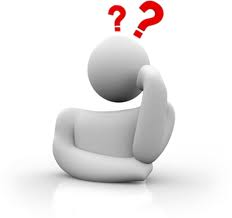 Créativité:  capacité de combiner des idées nouvelles de  façon unique, différente  et inhabituelle.  Imagination
Créativité = faire les choses différemment
Chapitre I : Changement, Créativité et innovation
D’où, on peut avoir la créativité comme….
Attitude
Une façon intrinsèque pour un individu de voir les choses.
Habilité ou intelligence
La capacité de faire
Une connaissance
Quelque chose que l’on connait, souvent après l’avoir appris
Une compétence
Une connaissance ou habilité, mais maitrisée et appliquée 
Un processus
Une démarche utilisant des éléments ou outils aidant à innover
Un résultat
Pour certain, innovation et créativité sont synonymes
Chapitre I : Changement, Créativité et innovation
Favoriser la créativité, quel climat?
Conflit
Débats
défis
Confiance
Esprit d’équipe
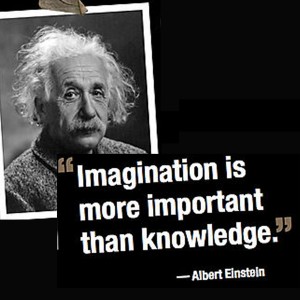 Liberté
Ouverture aux idées
Implication
Temps disponible
encouragement
Ressource suffisante
Prise de risque
Chapitre I : Changement, Créativité et innovation
Gestion de la créativité: art et scientifique
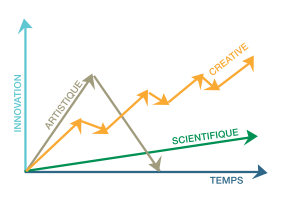 Dans l’entreprise, la créativité est un processus  qui assure l’équilibre entre deux approches opposés,  l’approche gestion artistique de l’entreprise dite d’exploration continue d’une part, et l’approche gestion scientifique de l’entreprise, dite d’exploitation
Chapitre I : Changement, Créativité et innovation
Particularité de l’entreprise créative
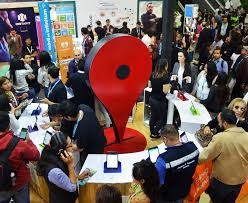 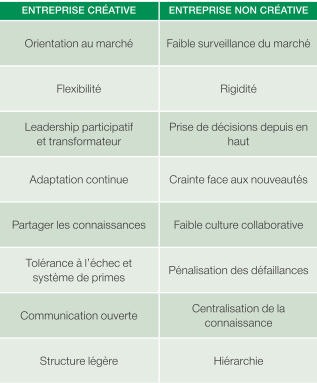 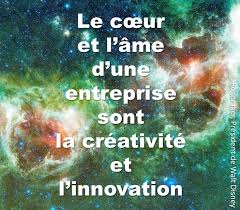 Chapitre I : Changement, Créativité et innovation
Changement et agent de changement  

Définitions: 
Changement est une modification durable apportée à l’environnement, la structure, la technologie ou au personnel d’une organisation, en vue d’une amélioration significative de son fonctionnement  et de ses résultats (rendement, productivité et compétitivité);

 Agent de changement est un individu ou groupe d’individu qui sert de déclencheur prend en charge la modification des processus et des comportement et assure les responsabilité de gestion du processus de changement.
Favoriser l’innovation et la conduite du changement
Section 1  ■  La notion de changement et ses évolutions
Section 2  ■  Les différents types de changements
Section 3  ■  Comment gérer et organiser le changement
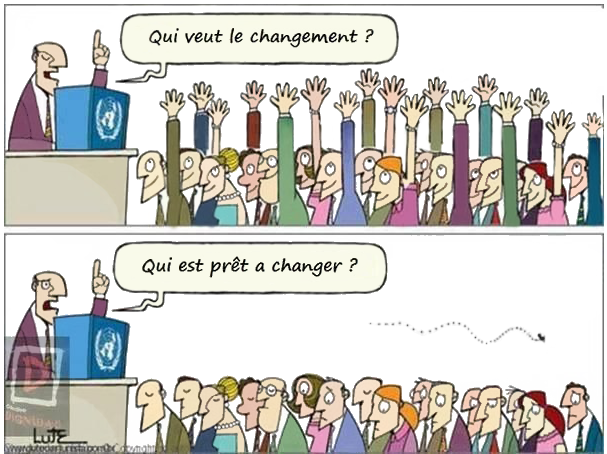 Section 1  ■  La notion de changement et ses évolutions
Définitions:

Un processus de transformation radicale ou marginale des structures et des compétences qui ponctue le processus d’évolution des organisations ;

La notion de changement se présente donc comme une modiﬁcation signiﬁcative d’un état, d’une relation ou d’une situation dans le contexte politique, économique et social de l’entreprise, dont les éléments affectent les personnes qui y travaillent. Il peut aussi bien concerner l’évolution de la structure et des modes de gestion que la transformation des dimensions culturelle et humaine de l’entreprise (valeurs, normes, comportements).

Faire face au changement, comme réalité quotidienne du manager.
Section 1  ■  La notion de changement et ses évolutions
Section 1  ■  La notion de changement et ses évolutions
Section 1  ■  La notion de changement et ses évolutions
Section 1  ■  La notion de changement et ses évolutions
Chapitre I : Changement, Créativité et innovation
Catégories de changement
Structure

Relation d’autorité, coordination de mécanismes
Technologie

Processus de travail, méthode de travail, équipement
Personnel

Attitudes, attentes, perceptions, comportement
Chapitre I : Changement, Créativité et innovation
Souvent, lors d’un processus de changement, une résistance s’affiche.
Peur de l’inconnu
Peur de perde quelque chose de précieux
Résistance  individuelle
Sentiment que le changement n’est pas profitable à l’organisation